Welcome Back to School
New Term, New Relationships
Assembly Objectives
To understand why positive relationships are important
To understand how to create and cultivate positive relationships
To be able to differentiate between bullying and banter.
Our relationships are diverse, and they are all important.
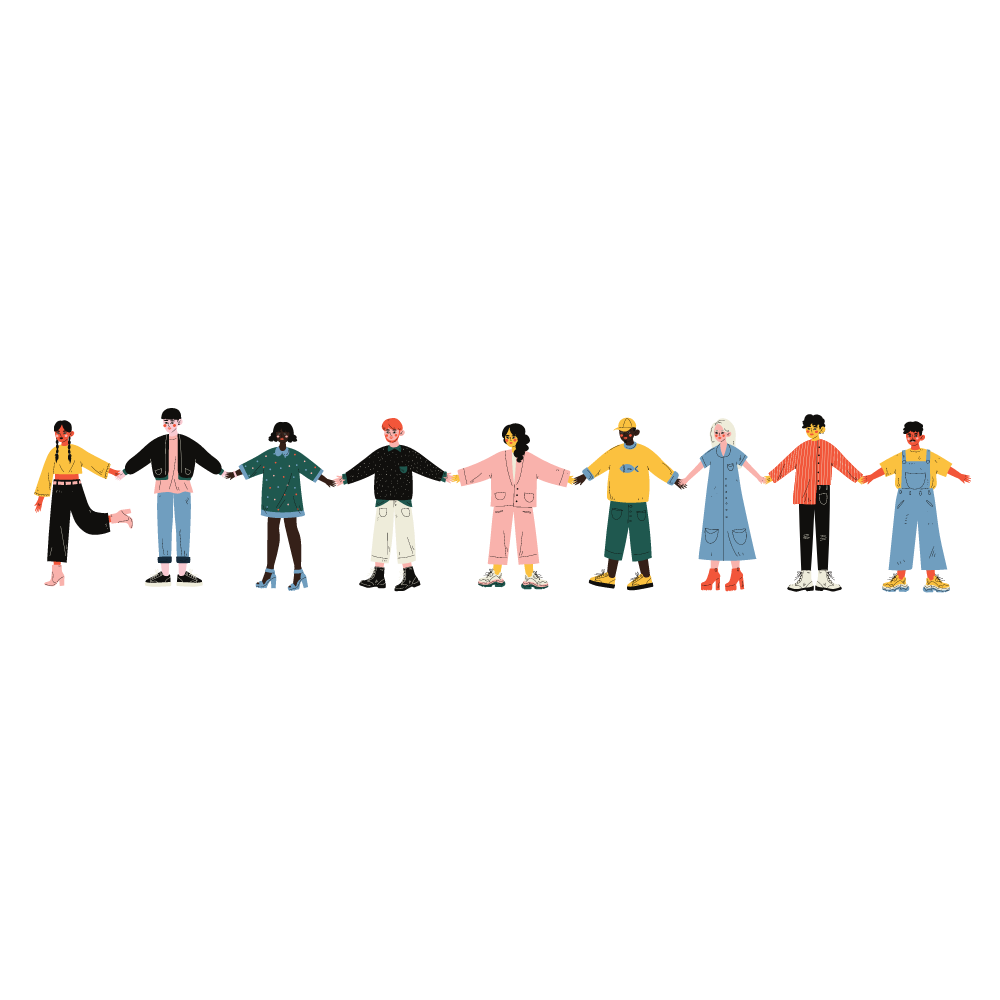 friends, classmates, teachers, parents, neighbours, colleagues
What qualities do positive relationships show?
Respect
Consent
Trust
Managing Conflict
Generosity
Privacy
Reconciliation
Kindness
Honesty
Boundaries
Why should we care about creating positive relationships?
Important for our wellbeing
 Creates a strong school community where everyone can thrive
 Helps us all become successful in life
 Teaches us resilience
Builds our self-esteem
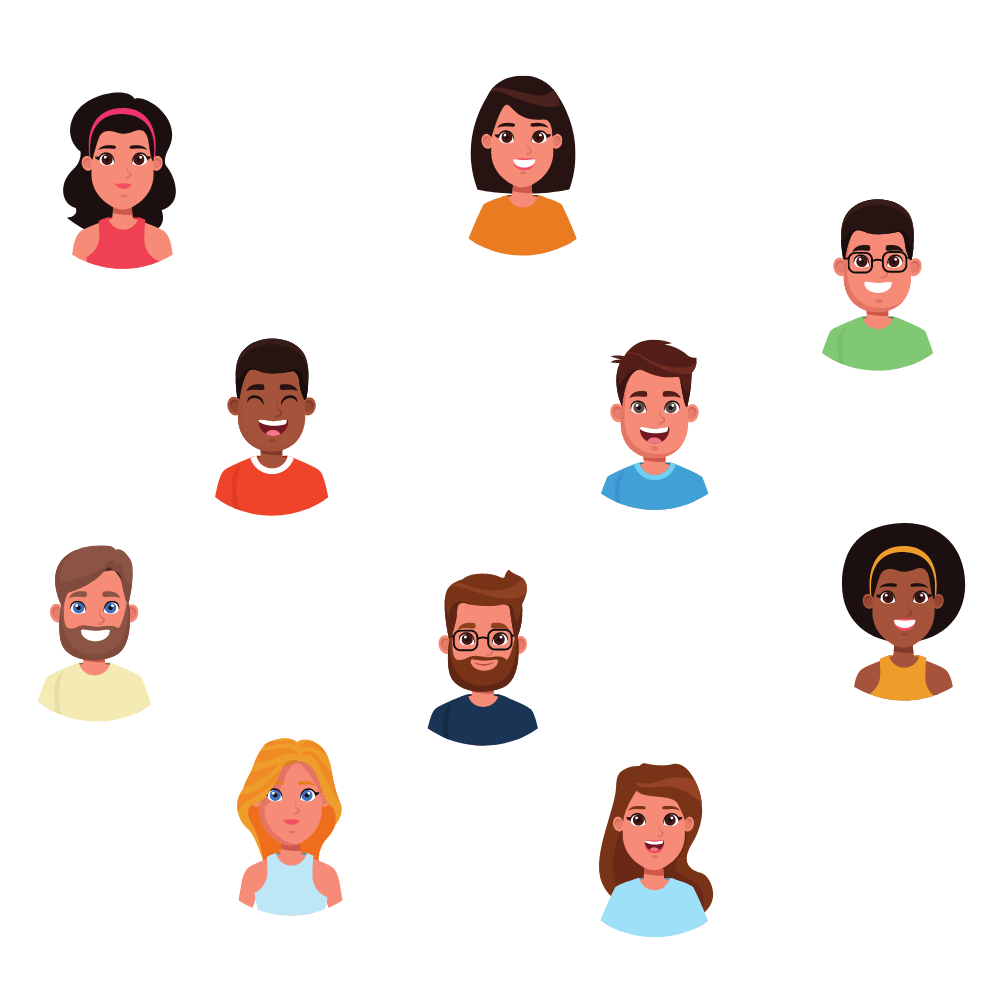 How can we create positive relationships?
Communicate with respect
Listen to each others’ perspectives
Take others’ perspectives into account as valid and meaningful
 Adapt to individual needs
Engage in positive interactions
Accept conflict and disagreement as inevitable, and act to resolve this 
 Being aware of, valuing and responding to the other’s emotional state
What happens when we don’t have a positive relationship?
Conflict
Bullying
‘Banter’
What is the difference between bullying and banter?
Bullying vs. Banter
Banter
Bullying
Equal Power in the relationship

Usually:
There is no hurt involved
There is no intent to cause harm
The power relationship is uneven

This can happen when: 
Maybe the person already told you they don’t like it. 
You have involved more people
You target a specific aspect of their appearance or personality
This Photo by Unknown Author is licensed under CC BY-SA-NC
What can bullying be?
Passive-aggressive – negative gossip, deliberately causing insecurities or sabotaging someone’s wellbeing, social exclusion

Physical assault – intimidation, threat, harassment and/or harm

Verbal bullying – threats, shaming, hostile teasing, insults

Cyberbullying – bullying via social media, texting, video, email
1.5 million 
The number of young people in the UK who have experienced bullying in the past year

1 in 8 
young people have been bullied on social media
Hands up if you have ever witnessed banter
Hands up if you have ever witnessed bullying
Hands up if you have witnessed banter that you now think might be bullying
What can we do to stop bullying?
Be mindful about how our words and actions may affect the relationships we have with others.
Report any bullying to a trusted adult, teacher or tootoot - if it’s cyberbullying, screenshot the evidence and send to tootoot
Support each other, if you witness bullying or cyberbullying show some support to the individual so they don’t feel alone.
What is tootoot?
You can use tootoot to talk about anything that is making you feel unhappy or unsafe, no matter how big or small. 
It is confidential!
Your message goes through to a trusted teacher who will help you. 
You can login to tootoot at yourschoolname.tootoot.co.uk or download the app!
If you can’t remember your login please speak to teachersname who will help you reset it.
What is tootoot?
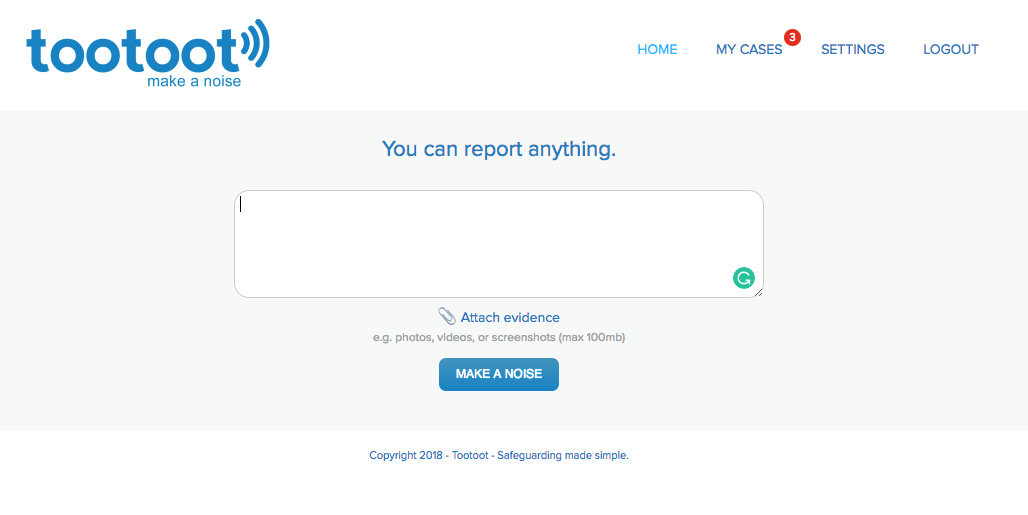 What is tootoot?
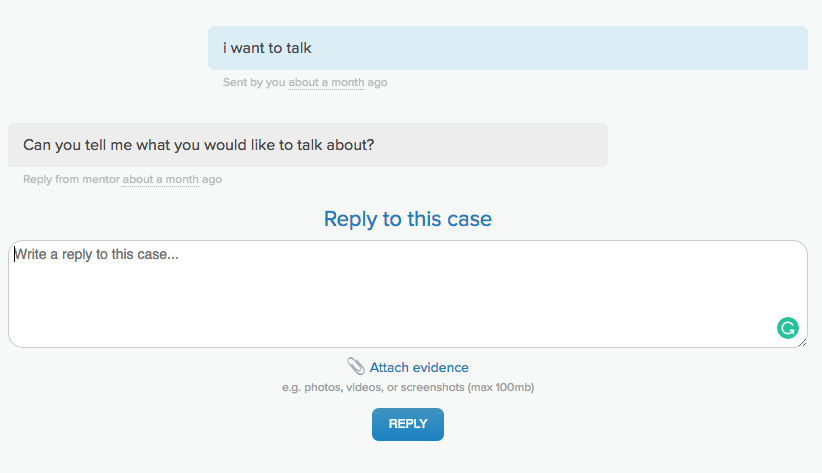 Summary
Maintaining positive relationships is important for our wellbeing and our community
If we don’t have a positive relationship this can lead to conflict or bullying
Bullying takes many forms, if you experience or witness bullying you should always tell a trusted adult, teacher or tootoot.
Thought for the day
Think about one relationship you have in school today. What will you do this week to make it more positive?
Thank you!
Any questions?